Figure 1. Bed entrapment zones. Zones are explained in the text.
Age Ageing, Volume 43, Issue 6, November 2014, Pages 862–865, https://doi.org/10.1093/ageing/afu082
The content of this slide may be subject to copyright: please see the slide notes for details.
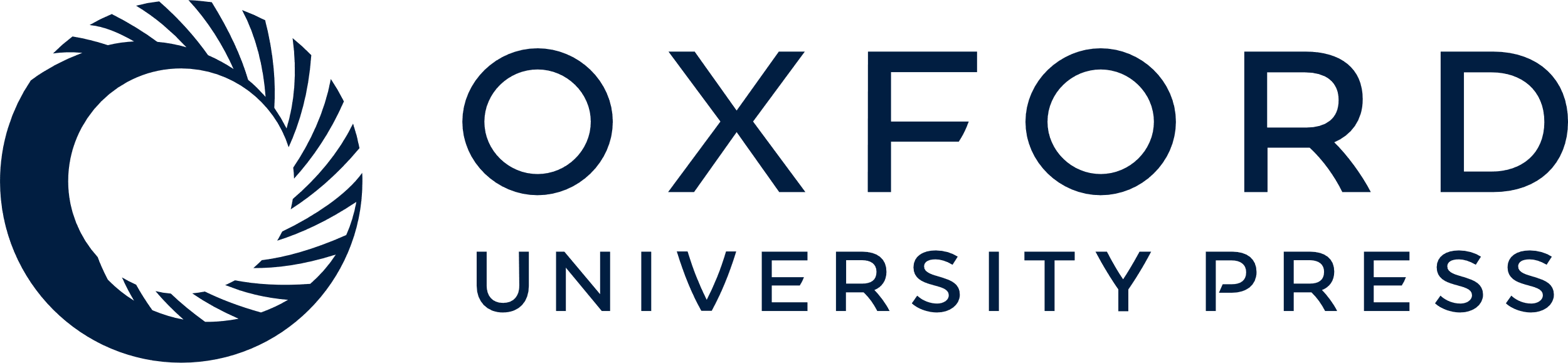 [Speaker Notes: Figure 1. Bed entrapment zones. Zones are explained in the text.


Unless provided in the caption above, the following copyright applies to the content of this slide: © The Author 2014. Published by Oxford University Press on behalf of the British Geriatrics Society. All rights reserved. For Permissions, please email: journals.permissions@oup.com]